BSBMED301 Interpret and apply medical terminology appropriately
Session 4 Documentation and Policies and Procedures
[Speaker Notes: Cover]
Policies and Procedures
No matter whether you are working in the community or health care sector, we are all legally and ethically bound by organisational policies and procedures (P&P), these are based on both government legislation and program guidelines. 

Why are they important?
They provide insurance of quality and safety of the services being provided. 

You as employees are expected to follow workplace P&Ps. You should know where they are kept, how to access and interpret them, as well as understand why it is necessary to comply with different P&Ps
Policies and Procedures
A policy is a plan of action, and should include a goal, purpose and intended outcome. 
A procedure is a particular course of action intended to achieve a result; it describe the steps to be taken or tasks to be completed to fulfil a particular policy. Each health organisation should have their own policy and procedure in place in regard to the use of medical terminology, and many even have a glossary of accepted abbreviation.
Policy
Guidelines are written to protect employees and employers and make your role easier; they provide information about how things are done, and why they are done in a certain way. They also help you make decisions particularly in difficult situations. 

Policies generally relate to:
Confidentiality requirements
Appropriate relationship with clients
Legislative requirements
Ethical behaviour
Health and safety standards
Workplace agreements
Anti-discrimination and harassment
Gift and gratuities
Procedures
Procedures provide specific details or steps to complete tasks. They can provide anything from simple list of instructions through to how you should act in certain situations. 

Common examples of procedures are usually related to:
Use of equipment
Disposing of sharps
Reporting hazards
Rostering
Crisis management
How to perform tasks (e.g. making appointments, making a bed or hand washing)
Filling out charts
Using appropriate medical terminology in written and oral communication
Effective communication plays integral part in the day-to-day working environment of health care workers. Every interaction with a client, being it on an individual basis or in a group session, medical or allied health related, requires information to be communicated and recorded.
As a health care worker it is important to be able to effectively communicate client treatment needs, changes and adjustments with other staff. This can be done in different ways, both verbally and written.  
The ability to understand and correctly use appropriate medical terminology, as well as the ability to simplify terms for easier understanding by clients, is therefore essential. Both aspects will ensure precise and timely handover of information, responsibility and accountability.
Verbal/Oral Communication
Verbal communications can take place between health care workers, and between health care workers, clients and the client’s family or carer. This communication can be face-to-face, over the phone, Skype, loudspeaker and can be part of:
Handover between shifts, which involves handing over of continuation of a client’s care to another health care worker by providing them with updated health information regarding the client or a group clients
Providing verbal instructions and guiding a client through the exercise routine
Explaining a procedure to a co-worker
Participating in staff meetings or client conferences
Documenting details following a client complaint
Answering routine and complex telephone inquiries; transferring calls and paging staff
Confirming appointments
Dealing with difficult clients and/or customers
ISBAR
The ISBAR process, originates from SBAR, the most frequently used mnemonic (reminder, prompt) in health and other high risk environments, and is often used for verbal communications especially if they take place over the phone:
I – Introduction
Identify who you are, your role, organisation you work for, and provide at least three patient identifiers. In this way accurate identification of those participating in the care of the client or the handover of information is established. Example: “I am (name and role), from (ward/facility) and I’m calling because (client’s name, DOB and clear purpose)”.
S – Situation
State the patient’s diagnosis, current problem, program implemented and current issue. Example: “The situation is that I have a client (age/gender), who is (diagnosis/deteriorating /stable). My concerns are (clear and succinct concerns). The current presenting symptoms are (clear, current and relevant symptoms and observations).”
ISBAR
B – Background
What is the clinical background, relevant previous history or context? Example: By way of background - Give pertinent information which may include: Date of admission or attendance of treatment / presenting symptoms/ medication / test or screen results / status changes and any relevant medical and social history
A – Assessment
Provide the latest clinical assessment and/or investigations and state what do you believe the problem(s) is? “My believe on the basis of the above is that the client is….. they are at risk of ... and in need of ...”
R – Recommendation
What are you asking the other health care worker to do? Explain what assistance or actions you require with the client. Repeat to confirm what you have heard, eg, “I understand that I am to ... and you will …
Written communication
Types of documentation
Case management report
Written referrals
Case notes
Assessments
Evaluation
Reports
Checklists
Emails
Letters to service users
Incident reports
Memos
Minutes from meeting
Invoices
Written communication
Every client will come with their own health or client record. This record is a legal document and may include such aspects and documents as:
The client’s current and past medical history
The client’s current status and interventions / client chart
Any test results
Admission, transfer, discharge, referral documentation
Rehabilitation and exercise plan and routine
Reason to document
Good documentation assists with the provision of safe and high-quality care. Progress notes, client charts, referrals and other documentation are used:
for effective communication between allied health and/or medical staff and facilitate the continuum of client care
assist with evaluation of treatment and care provided
when required for epidemiological reasons or research
to meet statutory (legislative and organisational) requirements
when required in in medico-legal cases
Client medical record
To ensure ongoing quality client care progress notes need to be kept detailing assessment and diagnostic results, medical and/or allied health treatment options and results of implementation. These notes are kept in a client’s file. A client’s medical record can contain many forms, such as those containing personal details and emergency contacts, assessments, and referrals to or from the health organisation. In your role as health care worker you can sometimes be the first point of contact when a new client comes to a health organisation.
Client medical record
A client’s medical record can contain the following information:
Client’s personal details (which may not include sensitive information such as political opinions, sexual preferences, or details of criminal offences)
Client’s past history with associated progress notes
Client’s current status and the reason of their visit to the health organisation
Client medical treatment and or exercise plan (including instructions from the allied health professional)
Ongoing case notes
Referrals, test results, previous discharge documentation
Other forms according to organisation’s policy and procedures
There are many reasons for keeping records in health care, but two stand out above all others:
to compile a complete record of the client’s journey through services
to enable continuity of care for the client both within and between services
Record keeping
Different means of record-keeping are used in health care settings. Some workplaces use hand-written records, others have moved to computer-based systems, and many use a combination of both. As a health care worker you will be expected to be able to comply with whatever requirements the health organisation has set for record-keeping, be it hand-written or electronic. That means you will need to:
know how to use the information systems and tools in your workplace
protect, and do not share with anyone, any passwords or access cards given to you to enable you to access patient data systems
make sure written records are not left in public places where unauthorised people might see them, and that any electronic system is protected before you sign out.
Principles of documentation
Don’t write in pencil, use only blue/black ink 
Writing needs to be legible 
Correct spelling is used
Approved abbreviation and terminology only used
Client’s details need to be on every sheet (if relevant)
Start of every entry needs dated and time (using 24-hour clock)
Objective vs Subjective
Objective information 
is what is directly seen, heard, felt, or smelled:
seen - for example, recording observations regarding bleeding, deformities, drainage, colour of urine, client posture and/or attitude
heard - for example, the client’s comments, moaning, breathing abnormalities, speech sound errors
smelled - for example, vomitus odour
felt - for example, hot, cold, dry or moist skin, range of movement
Subjective information
 is your own personal bias, judgement or speculation about the client
subjective statements should be avoided, that is, do not record your own emotional statements or moral judgements
if you think it is important to include a subjective statement made by the client or another person you can record this, for example, ‘husband reports “improved speech”’.
Documentation tips
Don’t use labels to describe client’s behaviour e.g. obnoxious, rude. Instead describe the client’s behaviour using direct quotes when appropriate.
If client refuses prescribed treatment document the refusal including the client stated reason and your actions.
Avoid leaving documentation in an area where it can be read by unauthorised persons.
Avoid transcription of information wherever possible, it increases the potential or errors to occur.
SOAP
Remember that as a healthcare worker in a health care organisation you are responsible for what you write and anything you write in relation to your role as an healthcare worker becomes a legal document and public record. This means that you may be asked to formally explain your records in the event of, for instance, a complaint from a client. However, clients may also be able to apply to see what was written about them. The SOAPE and ISBAR guidelines can be used when contributing to patient’s progress notes.
Recording Keeping
The client record provides healthcare workers with information about the current status of the client, the care that has been provided so far, and the outcomes. This will provide for the ongoing provision of streamlined quality care for clients.
For best results when writing in progress notes the SOAP(E) format can be followed:
S – Subjective data
Subjective data is all information relating to the patient, for example, description of the patient’s pain, the patient’s fears and goals.
O – Objective data
Objective data can be measured, for example, observations, physical tests, diagnostic examinations.
A – Action
Action refers to all data in relation to the interpretation of the patient’s condition or level of progress/deterioration, put into an action or treatment session.
P – Plan
Planning means to specify how the patient’s problem is going to be managed. This plan can be revised, modified, or continued.
As stated before, a client’s health care records provide continuity of client care and are a legal document in themselves. As such they need to be accurate, contain the correct medical and health terminology, and comply with legal and organisation policies and procedures. Incorrectly spelt or used medical terms, names or abbreviations can lead to misunderstanding, wrong information and details.
Depending on your role in the provision of medical or allied health care and your responsibility associated with a client’s health care records, your written entry or addition may need to be verified by your supervisor or other appropriate person.
Use of checklists
No matter what health setting or title/position you hold within these environments as a part of carrying out your routine tasks it will involve the use of checklists. 
Checklists provide an outline of what needs to be achieved:
By whom it should be completed by  
When it should be accomplished by
As tasks are completed they should be ticked or crossed off the list.
They can provide evidence of activity/procedures completion.
Checklist examples
Opening and closing processes (e.g. daily opening and closing of a medical centre) 
Equipment checks (e.g. oxygen and suction checks in patients’ rooms) 
Stock ordering/receiving
Gathering of equipment and tools to carry out a procedure (e.g. wound dressing)
Checking that all equipment has been accounted for (e.g. after a surgical procedure)
Seeking clarification when needed
It is important if you ever have difficulty understanding the context of the terminology or the meaning of a term to seek assistance, this is to ensure misinterpretation doesn’t occur. 
If transcribing information it is important to seek verification to ensure authenticity of the document. 
Examples of who you could seek assistance from:
Fellow colleague (preferable more experienced than yourself)
Supervisor
Manager
Appropriate resources: medical dictionary, medical books or websites
Legal
When we document in a client’s record this then becomes a legal document whether it be a progress note, care plan, observation chart or medication chart.
If you are ever in doubt or having difficulties with  documentation or understanding the meaning of the context of a medical term you must seek assistance, to avoid making potentially dangerous mistakes.
Privacy and confidentiality
Health workers/administrative staff have an ethical obligation not to disclose confidential information attained about clients in their care, with exception when such disclosure occurs during their professional duties.  This includes information about their condition, prognosis, treatment and any other relevant information about their private lives.
Our clients have the right to privacy and their affairs must not be discussed with other clients, non-professional staff or with members of the general public. 
You need to use discretion during off duty hours and you should avoid careless chatter about the health care provider, their clients or staff members.
Case Study
Bella is a support worker. She is in the supermarket doing her weekly shopping when she is spotted by a fellow colleague Susan, who approaches her.
During their conversation she says “Oh I have been meaning to ask, I have been working with Brett over the last week and I have found him to be a such handful. Just wondering how to manage people who has attention deficit hyperactivity disorder (ADHD). He is driving me crazy.”

What has Susan done incorrectly?
What should Susan have done?
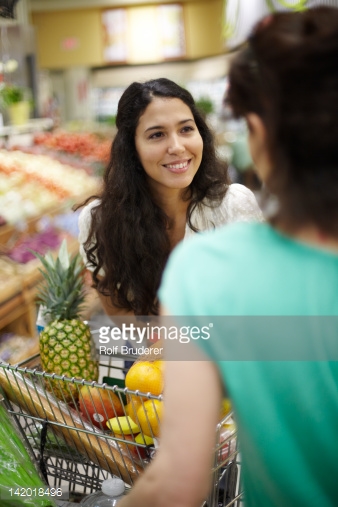